Moving toward inter-calibration using the Moon as a transfer
S. Wagner
Rational for inter-calibration using the Moon
Current DCC method implemented only for VIS0.6 micron band 
More reflective solar bands on SEVIRI and new generation of GEO imagers
Need to have more inter-calibration methods to derive robust corrections
Lunar inter-calibration can be performed across the whole ROLO/GIRO spectrum
Offers the possibility to cross-calibrate any combination of instruments:
No need to have coinciding observation times
No need to have coinciding fields of regard
Possibility for instance to inter-calibrate the GEOs to a same reference (MODIS or VIIRS for instance), or to cross calibrate GEOs between each other
A possible scheme for inter-calibration
-55
-55
Reference instrument = Aqua MODIS
Phase angle range = [-56°,-54°]
λ, ϕ = Reference wavelength, Phase
 ϕ = “-55” = MODIS range
 λ’, ϕ’ = Monitored wavelength, Phase
-55
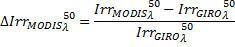 By definition:
-55
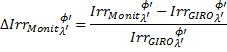 -55
-55
Presume MODIS is the truth  we project MODIS in the irradiance space of the monitored instrument:
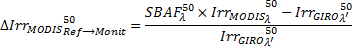 -55
-55
From GLOD/NASA data, we derive the mean
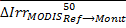 -55
If MODIS is perfectly calibrated and there is no phase dependence, it is assumed:
-55
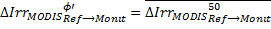 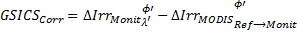 Consequently:
Irradiance bias for Meteosat-9
Issue with calibration as provided in the level 1.5 headers
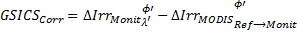 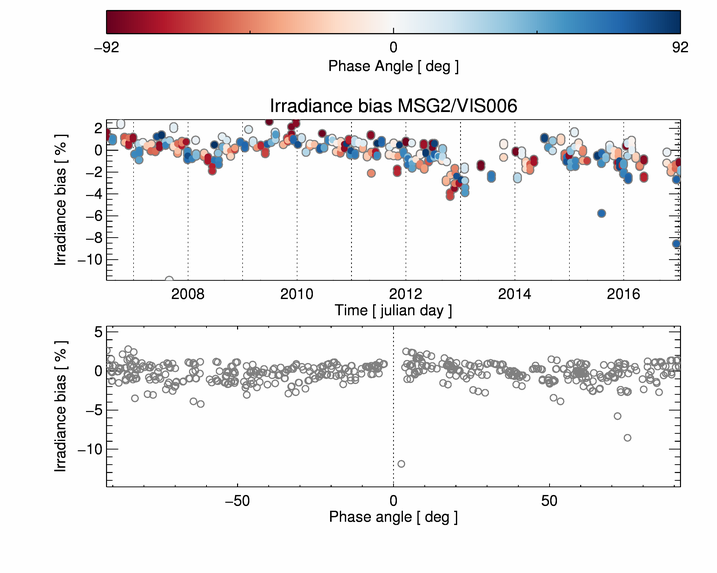 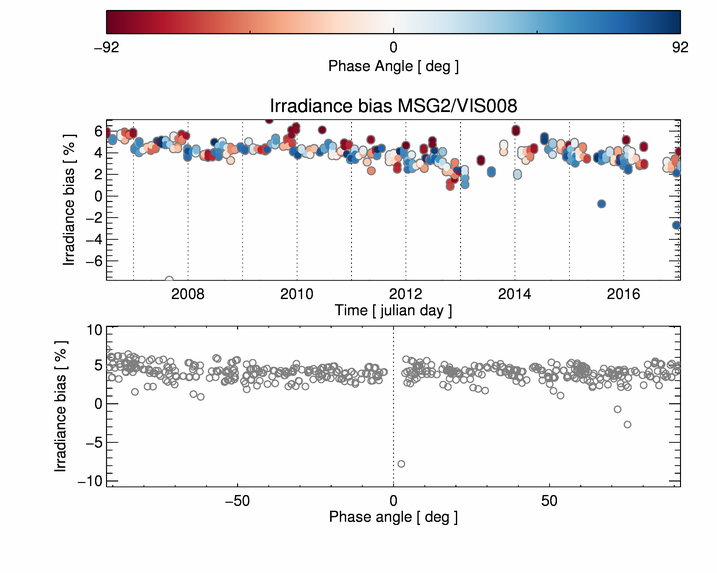 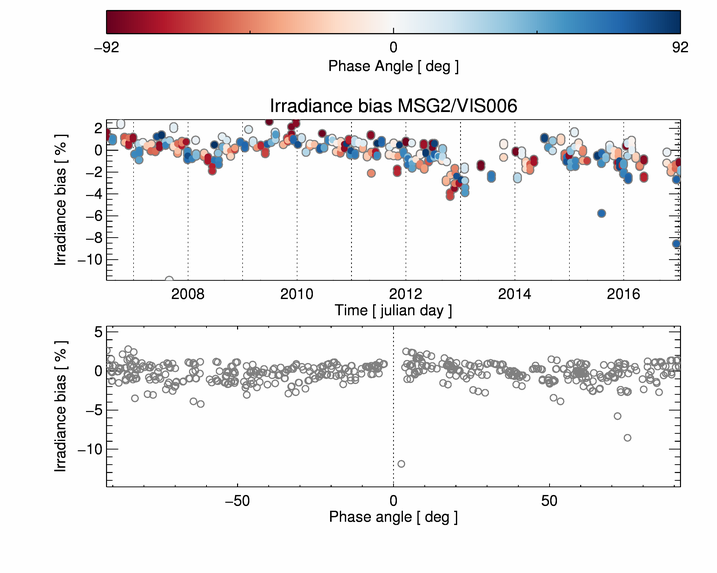 Meteosat-9 – VIS0.6 – Preliminary results
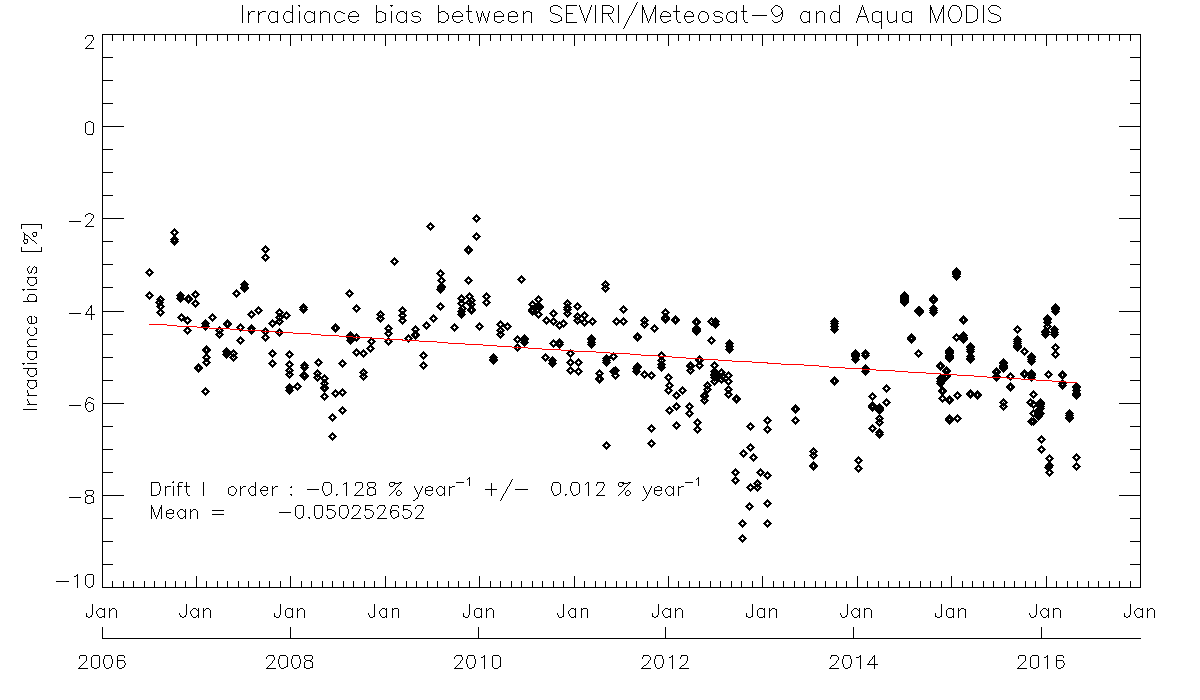 Issue with calibration as provided in the level 1.5 headers
Meteosat-9 – VIS0.8 – Preliminary results
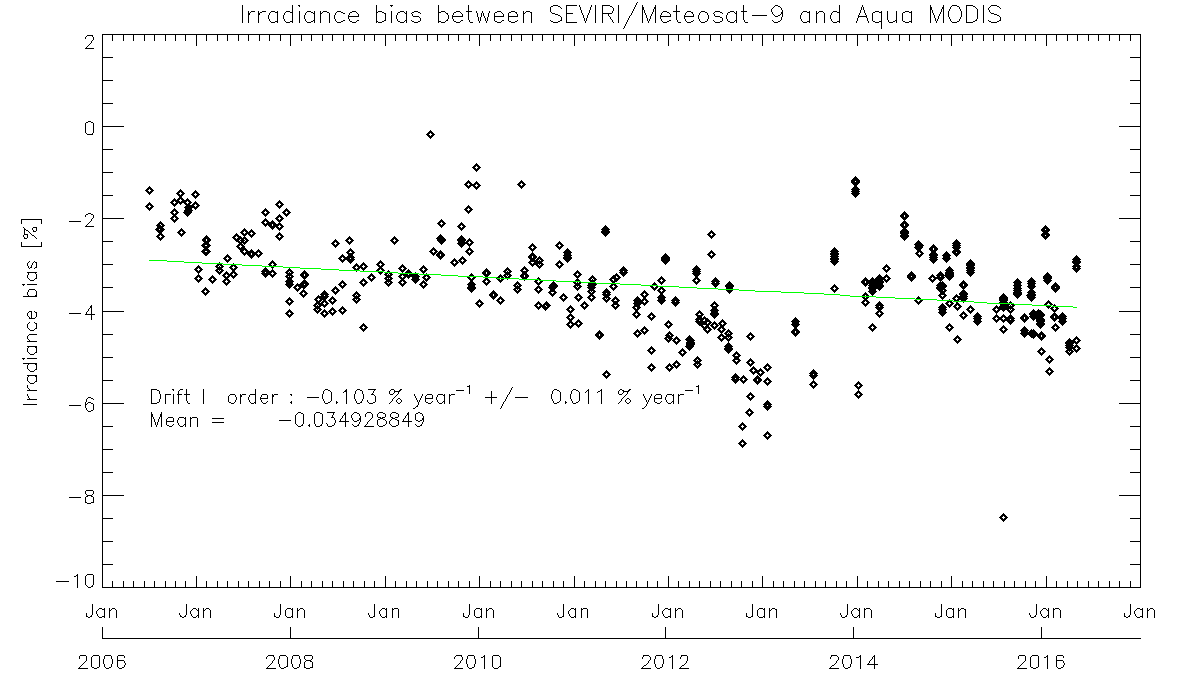 Issue with calibration as provided in the level 1.5 headers
Meteosat-9 – Preliminary results
Inter-band calibration indicates a difference of ~2% between VIS0.6 and VIS0.8
Consistent result with other findings (by cloud community)
Link to the results from the DCC methods still to be established
SEVIRI Level 1.5 calibration coefficients either:
should be fixed to initial value  irradiance bias shows instrument drift 
or be based on SSCC full time series and de-trended  double difference shows absolute bias + residual drift
A possible scheme for inter-calibration
Issue: the phase dependence must be removed from the relative bias: 2 solutions

Remove the dependence from the GIRO  Investigations in the ROLO
Correct the dependence using possible information from other satellites in a similar band (central wavelength + band width)  first order approach

Need to evaluate uncertainty, including SBAF and Phase-Angle-dependence
This uncertainty used as weight of the lunar method in the blend with DCC, etc.

This assume that all required parameters to estimate the observed irradiance are accurately calculated (i.e. the over-sampling factor).

Advantage of normalising with the GIRO instead of the reference instrument irradiance = no impact of the instrument noise at low irradiance levels.

Feedback and suggestions from GRWG-VIS/NIR are very welcomed 
Conclusion
More work required on the current method

2016 action on EUM/CNES to compare proposed approaches

Possibility to cross calibrate any combination of instrument

Use of VIIRS data to inter-calibrate all bands

Possibility to monitor the inter-band 

Should be possible to cancel-out phase dependency for instruments with similar bands

Verification/validation test: inter-calibrate the MSGs / AHIs / ABI